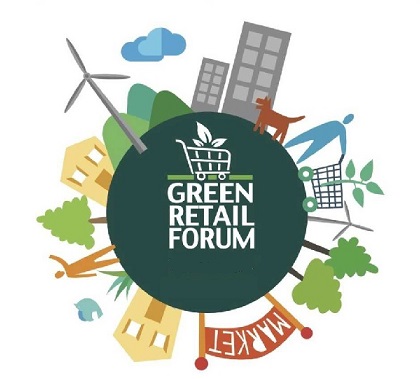 GREEN RETAIL FORUM 2020 
- Osservatorio La sostenibilità nel Largo Consumo -
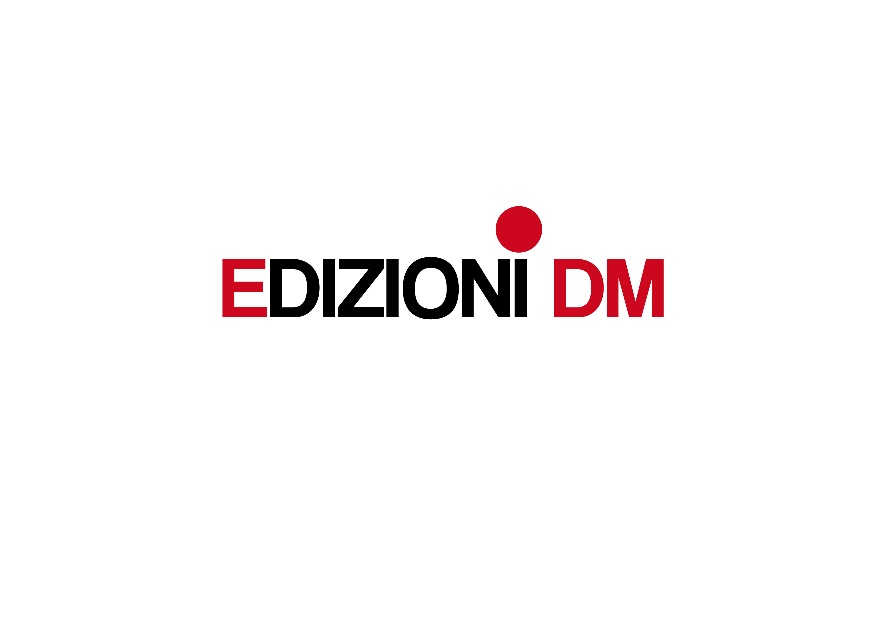 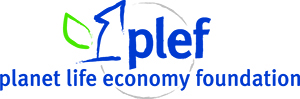 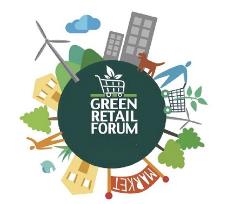 2020 l’anno con il maggior numero di notizie
**
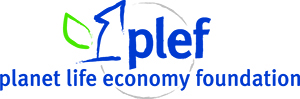 * non sono stati inclusi articoli riguardanti imprese/organizzazioni non rientranti nelle categorie “produttori”, “distributori”, “fornitori del retail”
** anno ancora in corso
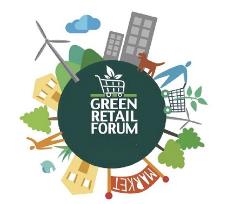 Più della metà relative ai produttori, essendo inoltre in crescita
+1,8%
+2,9%
-4,7%
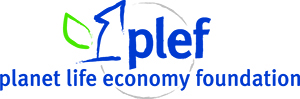 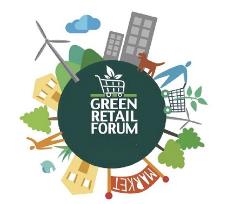 In crescita le notizie di non food, sebbene minoritarie rispetto al food
Articoli per Produttori per categoria
Evoluzione nel Tempo in %
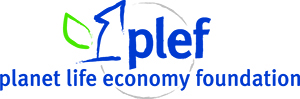 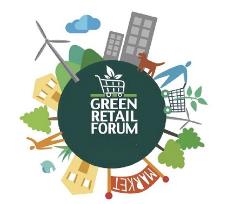 I processi esterni hanno maggior peso, tranne che per i fornitori
+0,9%
+1,5%
-0,4%
+2,7%
-0,8%
=%
=%
=%
-1,7%
-0,5%
=%
-2,4%
0,6%
-5,2%
-3,2%
-0,3%
+2,1%
+1,7%
+3,1%
+1,8%
* per processi esterni, si intendono tutti gli interventi rivolti all’esterno dell’impresa, come quelli sulla cooperazione, filantropia, fuori fabbrica
** per processi interni, si intendono tutti gli interventi rivolti all’interno dell’impresa, come quelli su impianti e strutture, human resources, certificazione, rendicontazione, sistema partecipativo
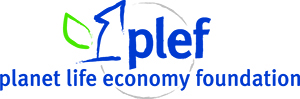 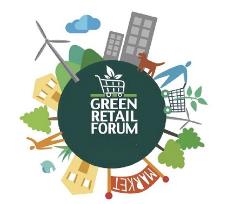 Processi interni in continuo calo
* per processi esterni, si intendono tutti gli interventi rivolti all’esterno dell’impresa, come quelli sulla cooperazione, filantropia, fuori fabbrica
** per processi interni, si intendono tutti gli interventi rivolti all’interno dell’impresa, come quelli su impianti e strutture, human resources, certificazione, rendicontazione, sistema partecipativo
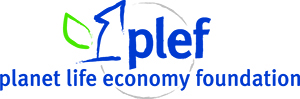 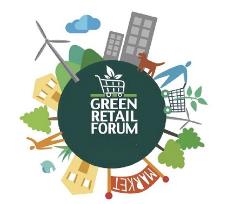 I fornitori hanno il maggior peso nelle notizie di logistica
* per processi esterni, si intendono tutti gli interventi rivolti all’esterno dell’impresa, come quelli sulla cooperazione, filantropia, fuori fabbrica
** per processi interni, si intendono tutti gli interventi rivolti all’interno dell’impresa, come quelli su impianti e strutture, human resources, certificazione, rendicontazione, sistema partecipativo
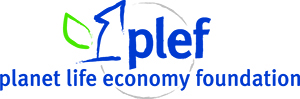 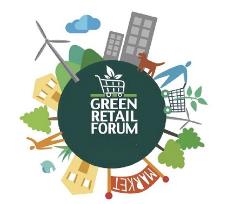 Distributori focalizzati sul sociale, produttori e fornitori sull’ambientale
-1,7%
-0,6%
+1,6%
-0,9%
-3,2%
-1,6%
-1,8%
-2,7%
+1,6%
+3,5%
+2,2%
+3,6%
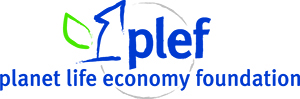 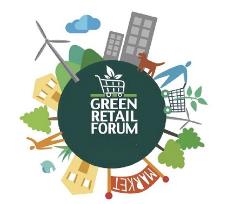 Notizie sociali in costante crescita a discapito di quelle ambientali
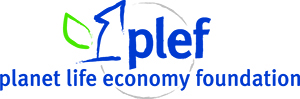 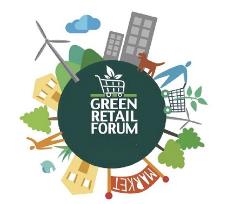 Salute, consumo e cambiamento climatico rimangono predominanti
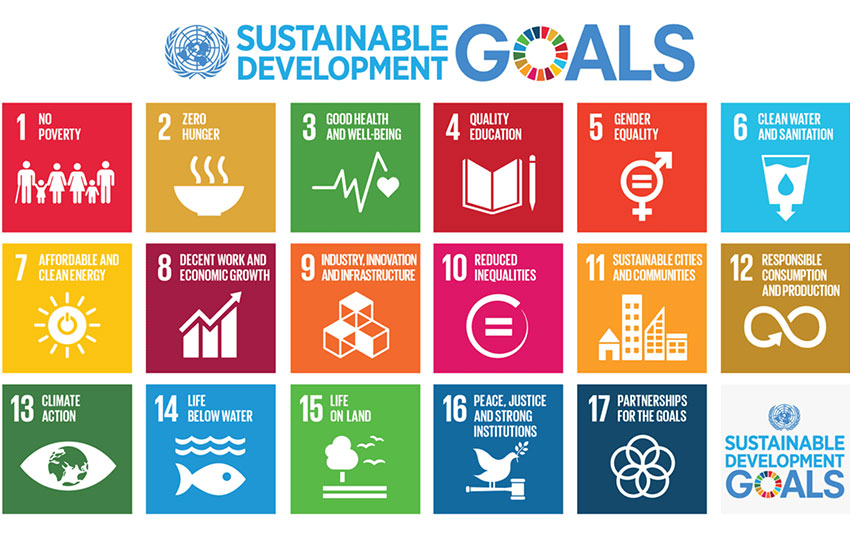 1.Sconfiggere la povertà
2.Sconfiggere la fame
3.Buona salute e sicurezza
4.Istruzione di qualità
5.Parità di genere
6.Acqua pulita e servizi igienico-sanitari
7.Energia rinnovabile e accessibile
8.Buona occupazione e crescita economica
9.Innovazione ed infrastrutture
10.Ridurre le diseguaglianze
11.Città e comunità sostenibili
12.Consumo e produzione responsabili
13.Lotta contro il cambiamento climatico
14.Utilizzo sostenibile del mare
15.Utilizzo sostenibile della terra
16.Pace e giustizia
17.Partnership per lo sviluppo sostenibile
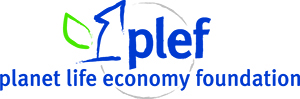 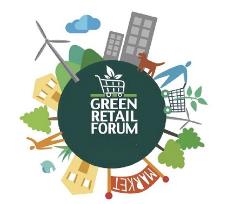 Consumo e cambiamento climatico sono però in continuo calo
Top SDGs per # di news
SDGs tema sociale
SDGs tema ambientale
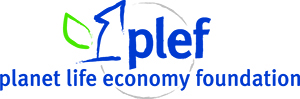